ё
FRUITS
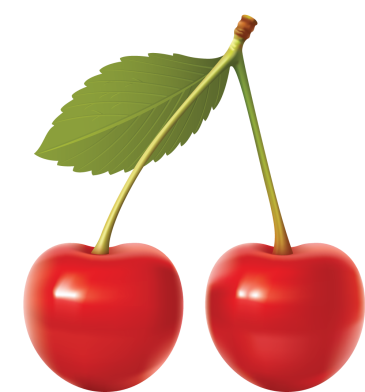 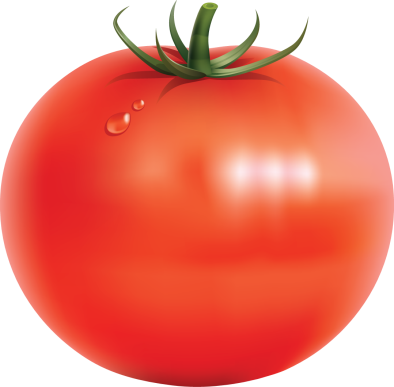 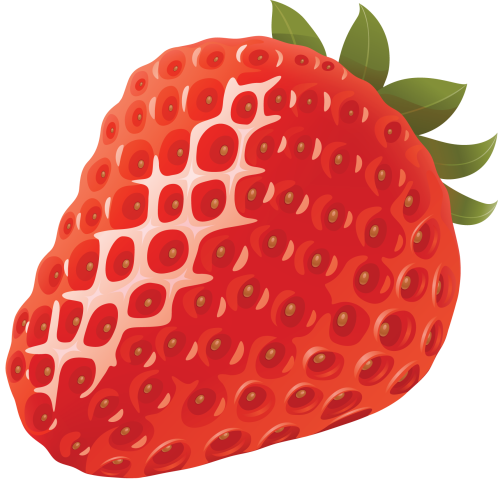 Example text
Example text
Example text
This is an example text.
Go ahead and replace it with your own text. This is an example text.
This is an example text.
Go ahead and replace it with your own text. This is an example text.
This is an example text.
Go ahead and replace it with your own text. This is an example text.